Pedİatrİk perfüzyonda yenİ uygulamalar
HALİME ERKAN 

SAĞLIK BİLİMLERİ ÜNİVERSİTESİ 
İSTANBUL MEHMET AKİF ERSOY GÖĞÜS KALP DAMAR CERRAHİSİ EĞİTİM VE ARAŞTIRMA HASTANESİ
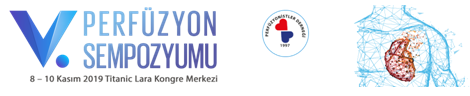 “ TİCARİ BAĞIM YOKTUR”
CPB BİLEŞENLERİ
Kalp akciğer makinası,ısı değiştirici
Hasta tanımlanması
Flow (akım) Hesaplanması
ISI
Oksijenatör – Tubing set seçimi
Kanülasyon planı, kanül seçimi
Prime protokolü
Kontrol listesi
Pulsatil Akım 
Kardiyopleji 
UF , MUF
Retrograd otolog prime 
Antegrad  serebral ve koroner perfüzyon
Pulmoner akım çalışması
enough !!!
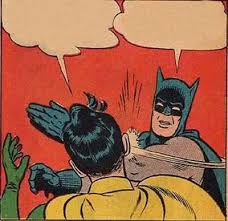 John Gibbon and the heart-lung machine
KALP AKCİĞER MAKİNESİ-1
KALP AKCİĞER MAKİNESİ-2
Flow sensörü ile akım takibi
Basınç takibi (aort- cpg)
Isı takibi ( 4 farklı kanaldan)
Level sensör
Hava dedektörü
Data kayıt sistemleri
Online kan gazı takibi
ISI DEĞİŞTİRİCİ
STOCKERT T3
        → Çift tank
        → Kardiyopleji soğutma

SIVI HİDROJEN PEROKSİT İLE 2 HAFTADA BİR TEMİZLİĞİ YAPILIR.
 vakum !
ISI DEĞİŞTİRİCİ TEMİZLİK TAKİP FORMU - İMAEH
HASTA TANIMLANMASI
FLOW HESAPLANMASI
CPB - ISI
2009
28  ͦC 
↓
30  ͦ C
↓
32  ͦ C
↓
34  ͦ C
↓
35  ͦ C / 35.5  ͦ C
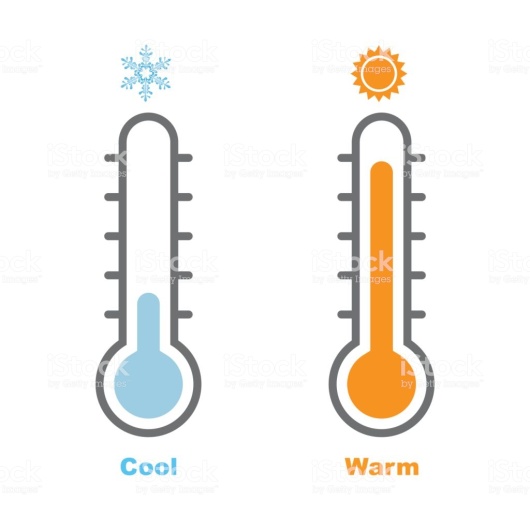 2019
NIRS
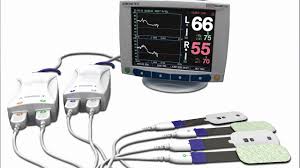 Tüm ameliyatlarda rutin → SEREBRAL
 Desendan klemp → SEREBRAL + RENAL
OKSİJENATÖR-TUBİNG SET SEÇİMİ-1
Oksijenatör + tubing set
                      ⇊
Oksijenatör + arteryel filtre + tubing set
                      ⇊
Oksijenatör + entegre arteryel filtre + tubing set (kaplamalı)
                      ⇊
Entegre filtreli oksijenatör+ tubing set + CPG seti
                      ⇊
Entegre filtreli oksijenatör+ tubing set + MUF seti
                      ⇊
Entegre filtreli oksijenatör+ tubing set + MUF seti + online kan gazı
                                                                                          + DATA
OKSİJENATÖR-TUBİNG SET SEÇİMİ-2
OKSİJENATÖR-TUBİNG SET SEÇİMİ-3
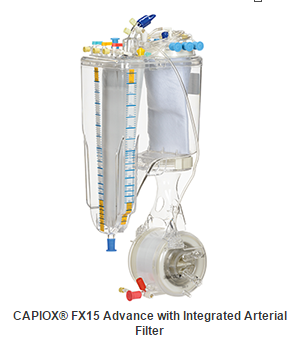 Terumo FX05
Terumo FX15
Terumo FX25
Entegre arteryel filtre
 Az prime volümü
  SHE (surplus hemodynamic         energy) kaybı az.
 THE ( Total hemodynamic energy) kaybı az.
 Oksijenasyon performansı 

 SİSTEMİK İNFLAMATUAR YANIT !
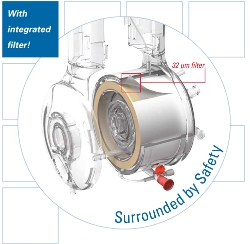 OKSİJENATÖR-TUBİNG SET PRİME VOLÜMLERİ
KANÜLASYON PLANI
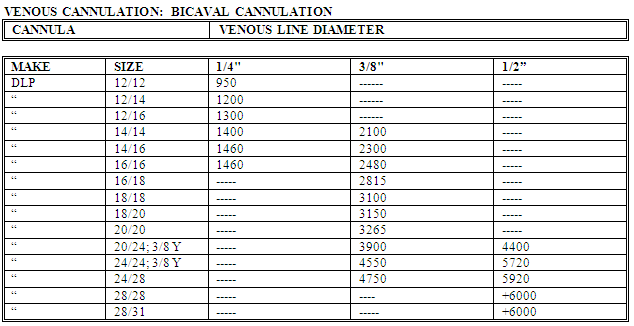 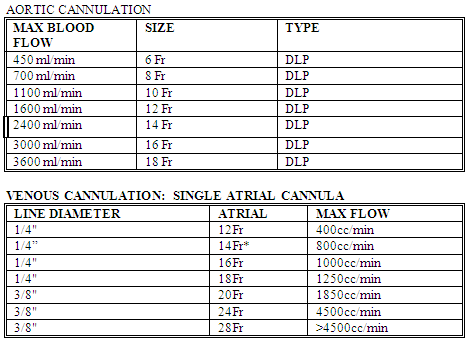 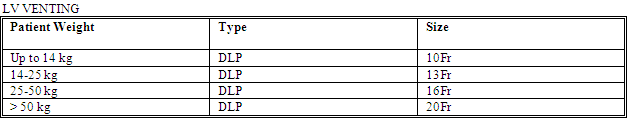 KANÜLASYON PLANI
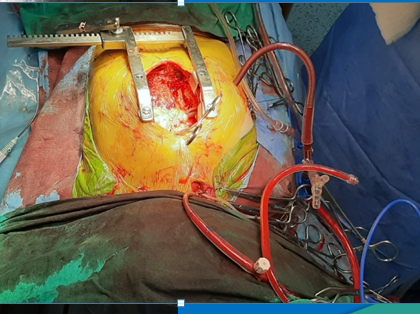 PRİME PROTOKOLÜ
Dengeli Elektrolit Solüsyonu (Isolyte S)
Eritrosit Süspansiyonu
Taze Donmuş Plazma
Mannitol (250mg/kg)
Bikarbonat (1cc/kg)
İespor (25mg/kg)
Prednol (10mg/kg)
Heparin (500ü/100 ml prime)

Transamine (50 mg/kg)
Kalsiyum Ø (Del Nido ile beraber Ø)

ALBÜMİN %20
REGİTİNE
P
PRİME  SOLÜSYONU HASTANIN                          ANLIK ISISINA GÖRE ISITILIR.

 PRİME KAN GAZI BAKILIR.
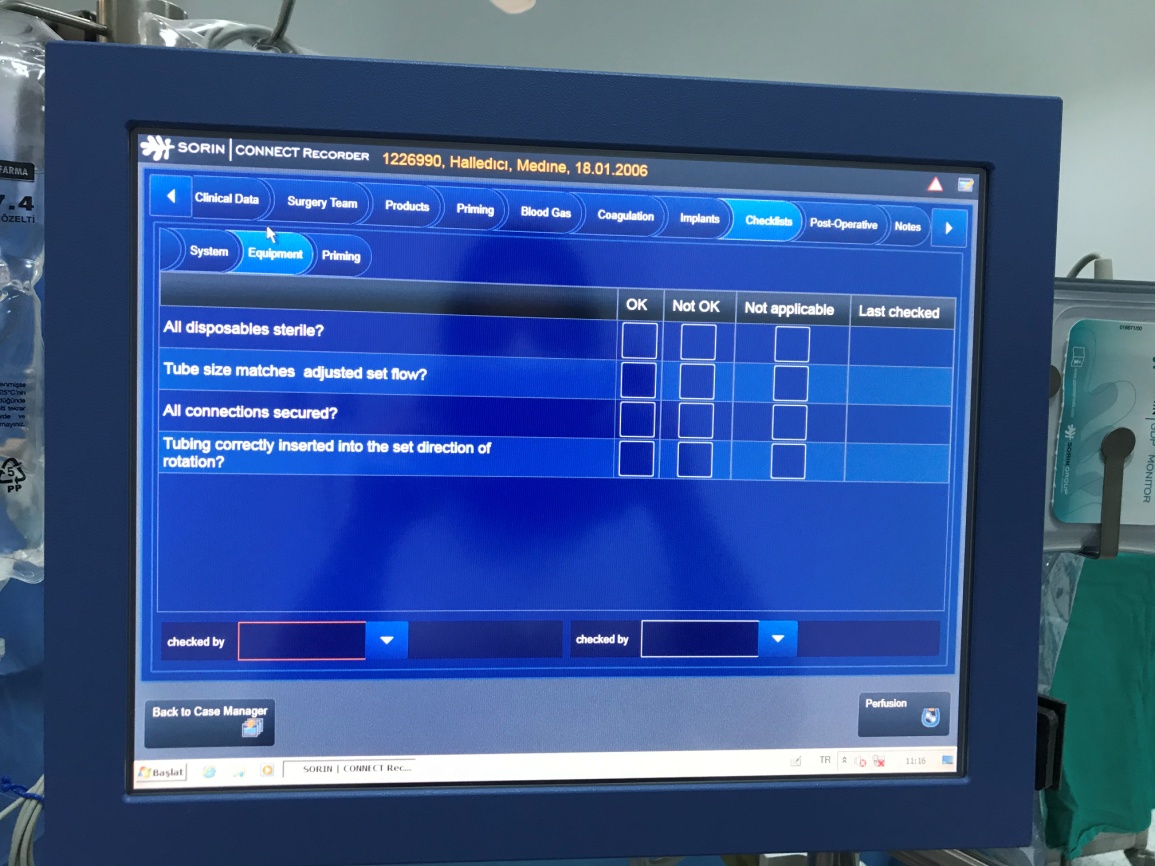 KONTROL LİSTESİ
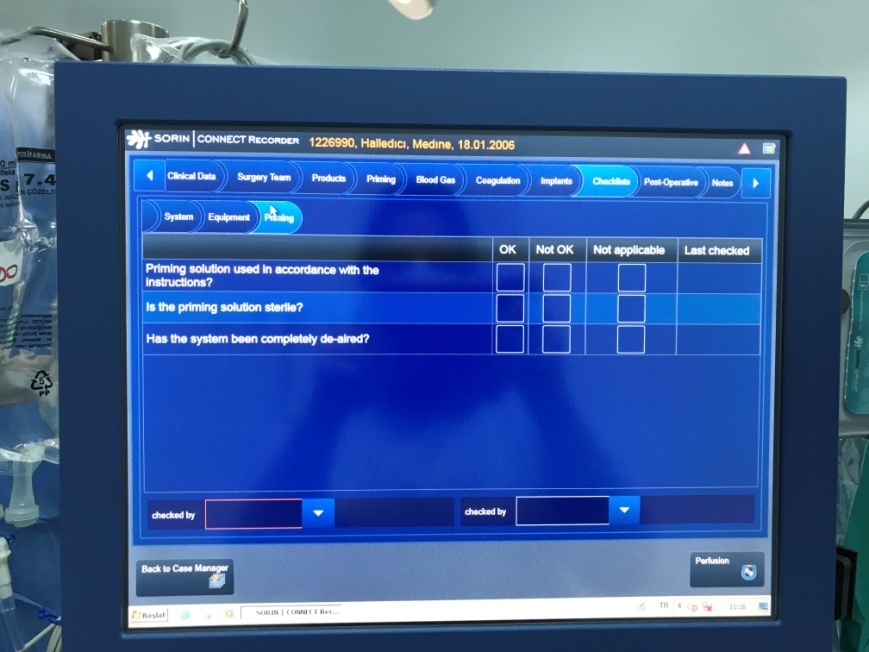 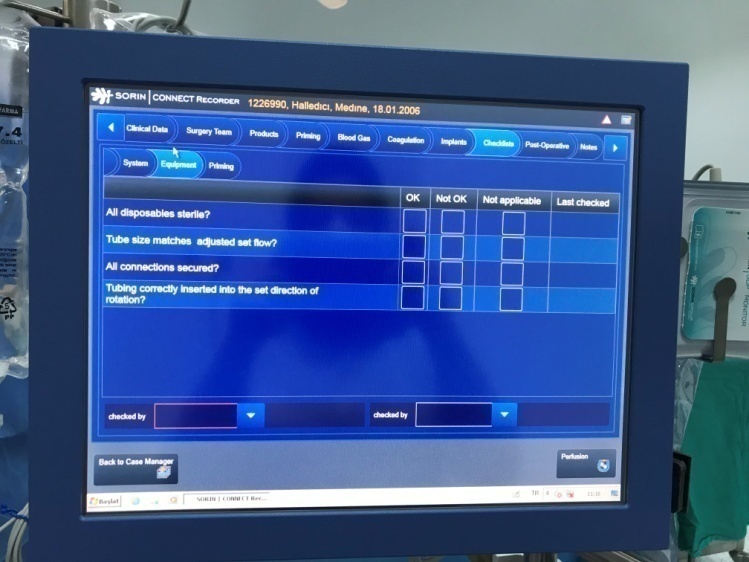 PULSATİL AKIM
Kros klemp süresince pulsatil akım
 6 Fr Aort kanül ve 3/16 tubing tercih edilmez.
  Basınç  !!!
KARDİYOPLEJİ
Klasik kan kardiyoplejisi (Anesteziden)
↓
Pompadan kan kardiyoplejisi
↓
Custodiol HTK 
↓
DEL-NİDO
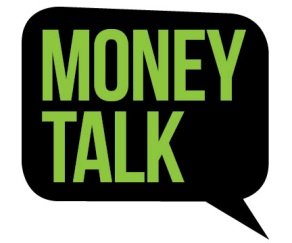 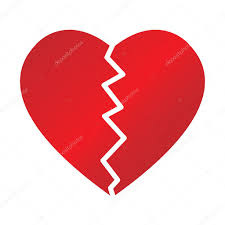 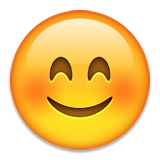 DEL NİDO  KARDİYOPLEJİ - 1
Boston Children’s Hospital -1994 
Pedro J. Del Nido 

 FORMÜLÜ 
İzoleks/İsolyte s/ İzolen                                1000 cc
Mannitol (%20)                                                17 cc
Magnezyum Sülfat (%15)                               14 cc
Sodyum Bikarbonat (%8.4 ,1mEq/L)            13cc
Potasyum Klorür (%7.5, ,1mEq/L )                26cc
Lidokain (%2)                                                    6.5 cc
DEL NİDO KARDİYOPLEJİ - 2
+4  ͦC
1 : 4 oranında ( 1 birim kan+ 4 birim solüsyon)
İlk doz 20ml/kg
     Devam dozu 10ml/kg
 Antegrad 80-120 mmHg 
 60. dakikada ikinci doz verilir.
Kros klemp zamanı 120 dakikayı aşarsa kan kardiyoplejisine geçilir. 
Del nido kardiyopleji kullanılacak hastalarda kros klemp açılana kadar kalsiyum kullanılmaz.
Klemp açılmadan önce antegrad sıcak potasyumsuz kan verilir.
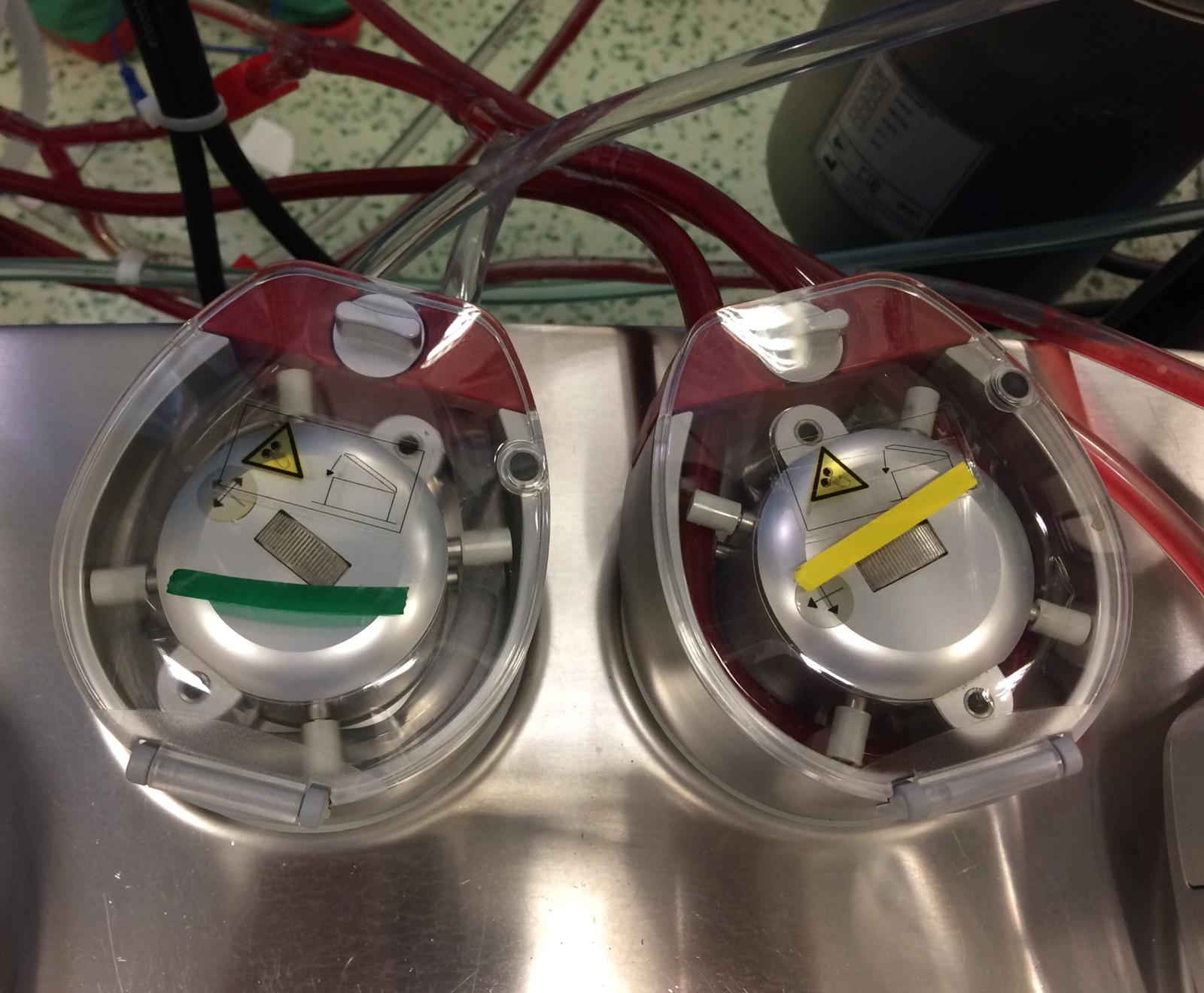 KAN
DEL NİDO SOLÜSYONU
DEL NİDO KARDİYOPLEJİ
4 BİRİM SOLÜSYON
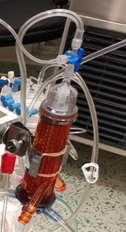 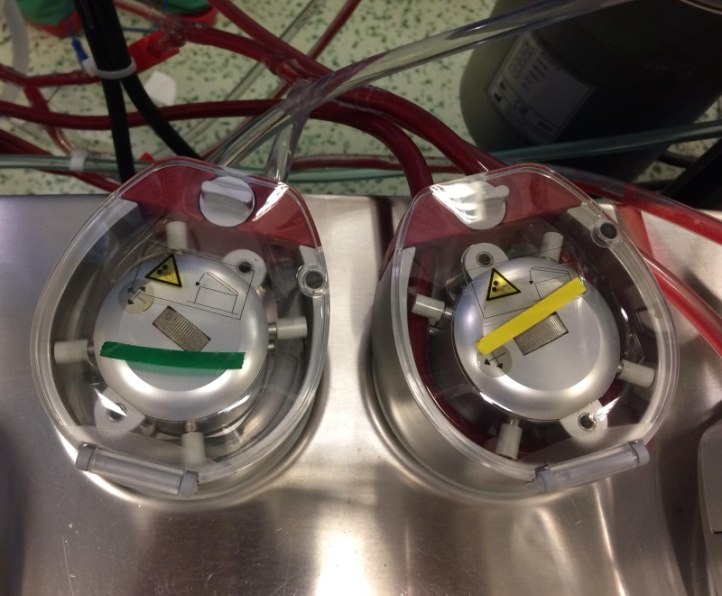 1 BİRİM KAN
ULTRAFİLTRASYON- MODİFİYE ULTRAFİLTRASYON
KONVENSİYONEL ULTRAFİLTRASYON
MODİFİYE ULTRAFİLTRASYON-1
Aort→ Ven ( RA, IVC )
5ml/kg ile başlanır 10 ml/kg max 
15 dk
Protamin öncesi yapılır.
Hattı ısıtmak önemli !
Arter hattında oklüzyona dikkat etmek gerekir!
MODİFİYE ULTRAFİLTRASYON-2
Aort → Roller  
                 ↓
  Ultrafiltrasyon →  Isıtıcı  
                                      ↓
                         Venöz (RA, IVC)
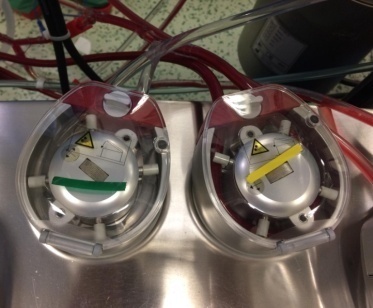 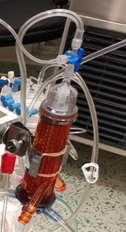 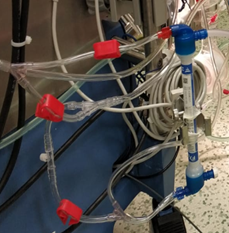 MODİFİYE ULTRAFİLTRASYON-3
KLEMP YOK
MODİFİYE ULTRAFİLTRASYON-4
RETROGRAD OTOLOG PRİME
>20 kg 
  Htc > %35
  Hemodinamisi stabil olan 
  Re-operasyonlar ?
  UF ve MUF 
   
Aort ⇨ venöz rezervuar ⇨ oksijenatör ⇨  resirkülasyon hattı
ARKUS REKONSTRÜKSİYONU SIRASINDA  ATAN KALPTE  ANTEGRAD SEREBRAL PERFÜZYON-1
KANÜLASYON

Truncus brakiyosefalikus kanülasyonu yapılır.
     * direkt olarak 
     * 3.5 mm PTFE greft içerisinden 

Çıkan Aorta kanülasyonu

   *4 fr kök kanülü ile (aort kanül lüerinden kök kanülüne   3/16 hat ile bağlantı yapılır.)

•28°C
ARKUS REKONSTRÜKSİYONU SIRASINDA  ATAN KALPTE  ANTEGRAD SEREBRAL PERFÜZYON-2
FLOW : 80-120 ml/kg/dk
Sağ radiyal arter sistolik basıncı 70 ≤ 90 mmHg 
Serebral NIRS 75 ≤ 90 
RENAL NIRS ≥ 50
Pulsatil akım
LA vent iyi çalışır durumda olmalı.
EKG  ( Koroner perfüzyon EKG ile değerlendirilir.)
PULMONER AKIM ÇALIŞMASI-1- FLOW STUDY
Unifokalizasyon uygulanan TOF, VSD-Pulmoner Atrezi  ve MAPCA’lı hastalarda  VSD’nin kapatılıp kapatılmamasına karar vermek için uygulanan bir yöntemdir.
PULMONER AKIM ÇALIŞMASI-2- FLOW STUDY
Kardiyopulmoner by-pass sırasında kros  klemp öncesi pulmoner arter rekonstrüksiyonu ve unifokalizasyon aşamaları geçildikten sonra pulmoner artere sistemik akım kadar akım gönderilir ve pulmoner arter basıncı izlenir.

 PA (mean) < 25mmHg altında →  total düzeltme

 PA (mean) > 25 mmHg şant ,VSD açık
DO2 -DOKU OKSİJEN SUNUMU VCO2- KARBONDİOKSİT ÜRETİMİ
DO2 ve VCO2  En gelişmiş oksijenasyon değerlendirme parametrelerindendir.
  DO2 için CPB önerilen değer > 260 mL/min/m2
  VCO2 için CPB sırasındaki kritik değer                                        				 VCO2 < 60 mL / dak / m2
DO2 / VCO2 oranı <5 olmalıdır
DO2 ve VCO2 takibi özellikle düşük htc değeri olan yenidoğanlarda  oldukça önemlidir.
DO2 / VCO2 FORMÜL
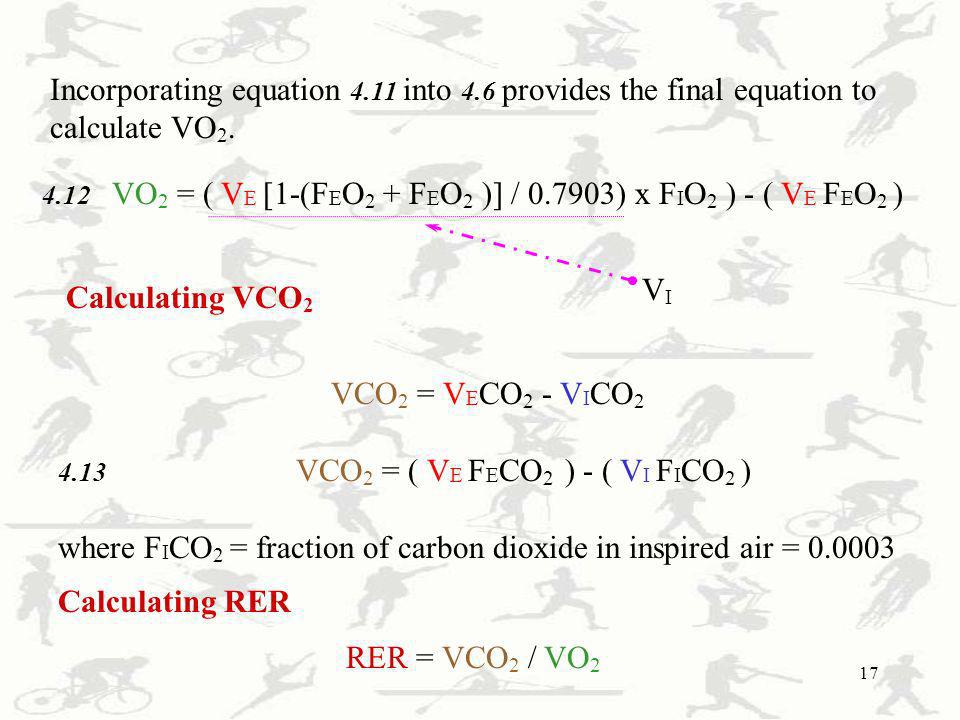 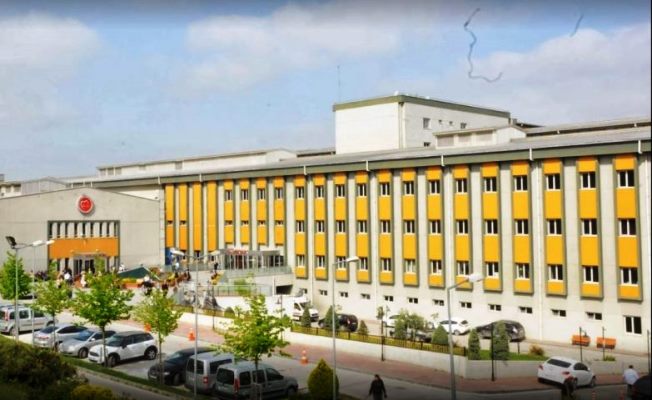 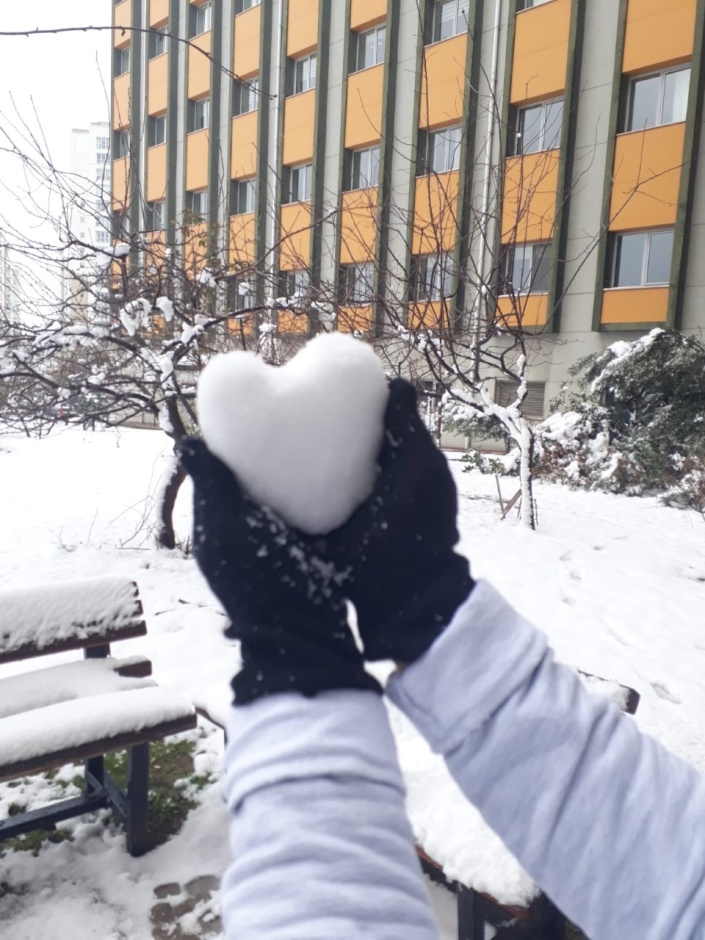 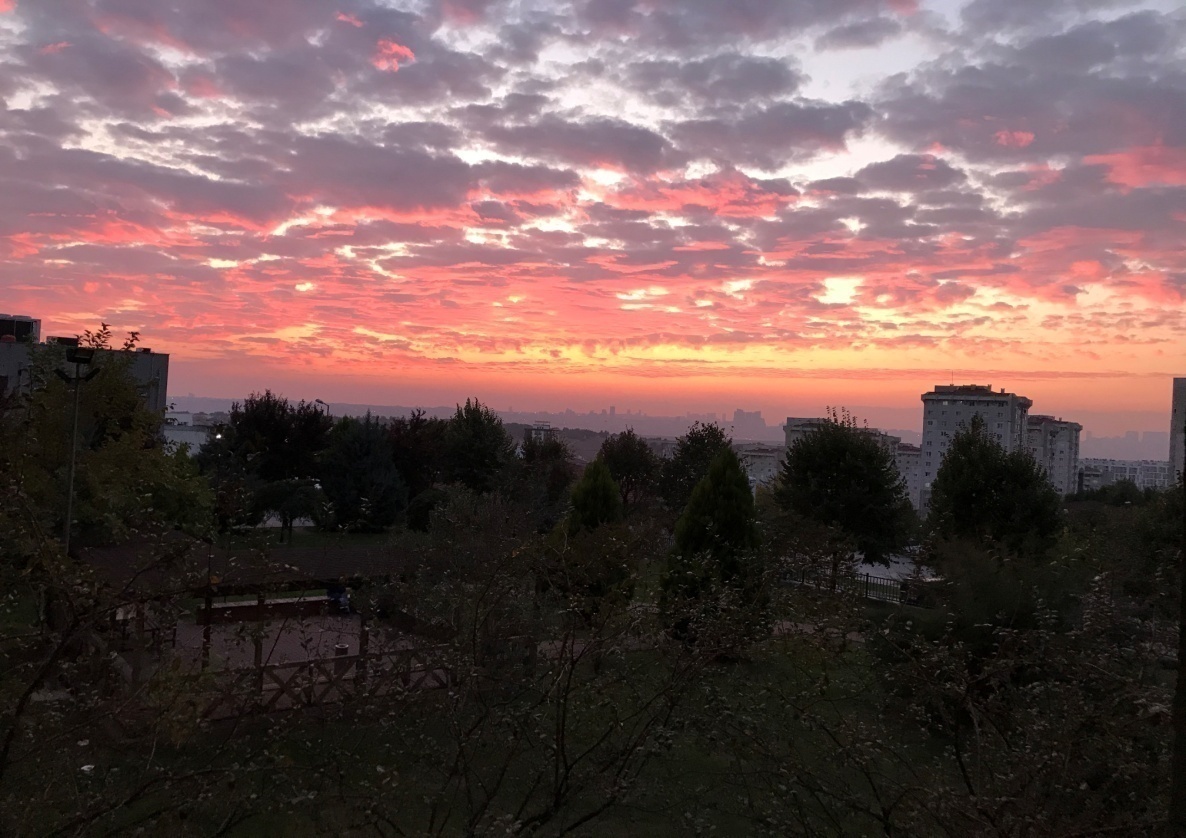